Module 6 (Part 5)
Exercise
Part 5: Create a Community Engagement Framework & Develop a Collaborative Action Plan
www. projectdare.eu
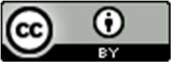 This resource is licensed under CC BY 4.0
Step 5
Develop Engagement Framework and Action Plan
The Engagement Framework is covered in part 1 of this section and the Action Plan is covered in part 2. Both tools are important to ensure that your engagement remains inclusive, relevant, strategic, measurable, and sustainable. Without these tools your efforts may become inconsistent or lack long-term impact. You will learn how to outline 
clear goals, activities, timelines, engagement methods, come up with solutions to challenges and understand success indicators. Be ready to assign team members to specific tasks and ensure regular evaluation.
Sample Action Plan (Put Priority 1 into an Action Plan)
Action Plan
Sample Action Plan (Put Priority 2 into an Action Plan)
Action Plan
Sample Action Plan (Put Priority 3 into an Action Plan)
Action Plan
Sample Action Plan (Put Priority 4 into an Action Plan)
Action Plan
Sample Action Plan (Add Key Performance Indicators (KPIs)
Action Plan
End of Module 6
Any questions?
www.projectdare.eu
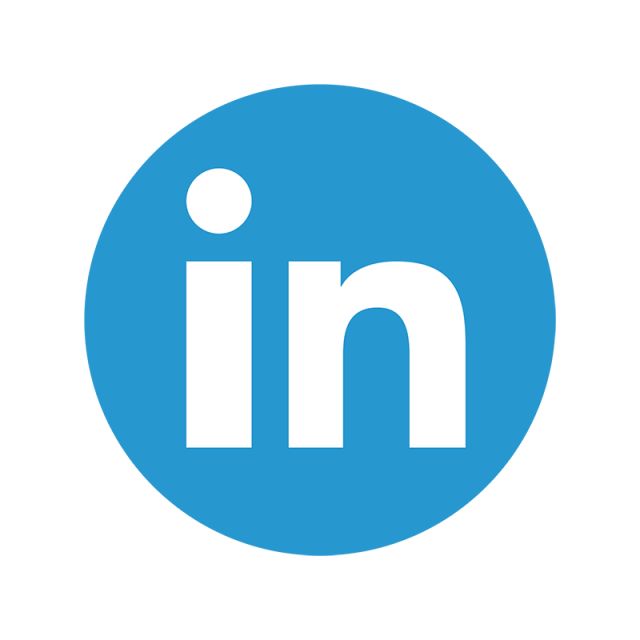 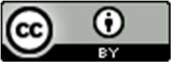 This resource is licensed under CC BY 4.0
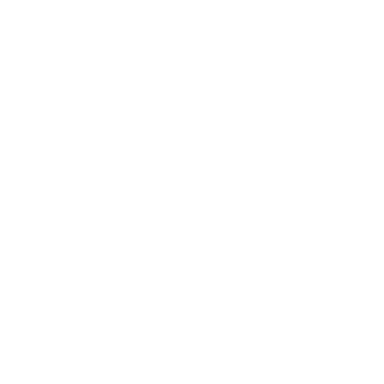